Открытое занятие  «Путешествие в страну Музыки»(старшая группа)
Презентацию подготовила 
Музыкальный руководитель
ГБОУ «Школа№1400» ДК 6
Постаногова Наталья Владимировна
МОЛОДЦЫ!!!
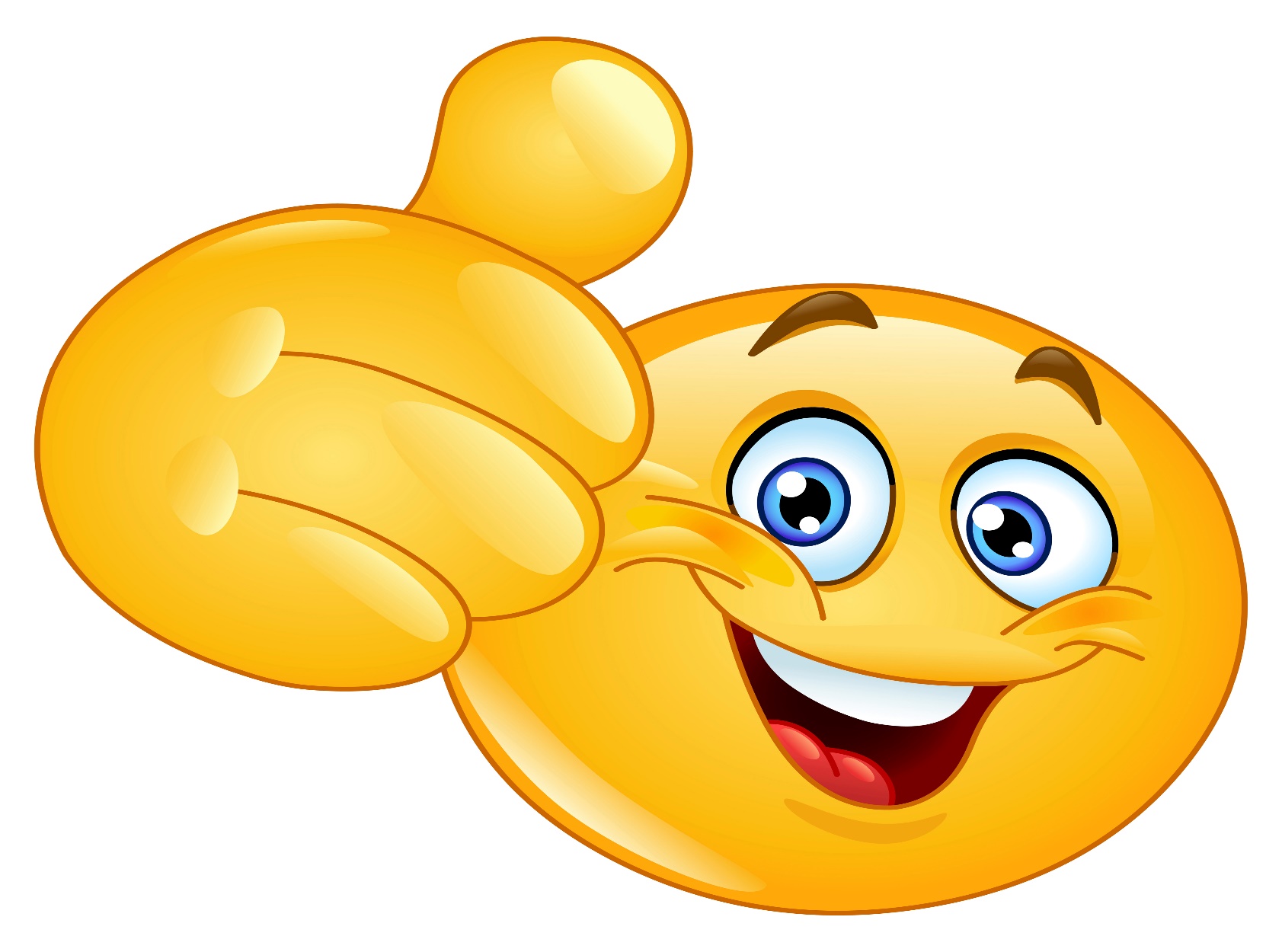